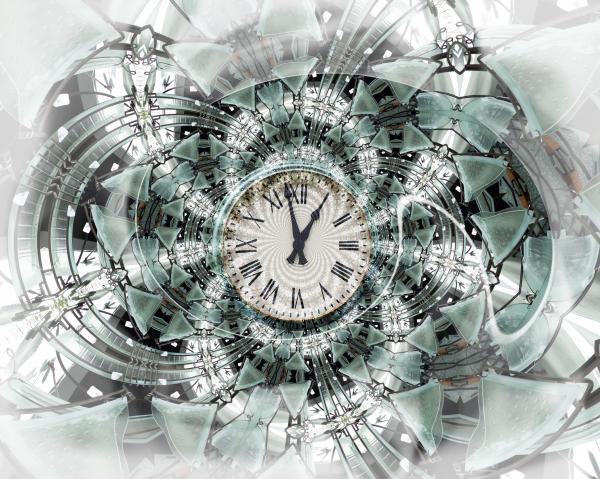 СКАЗКА О ПОТЕРЯННОМВРЕМЕНИ
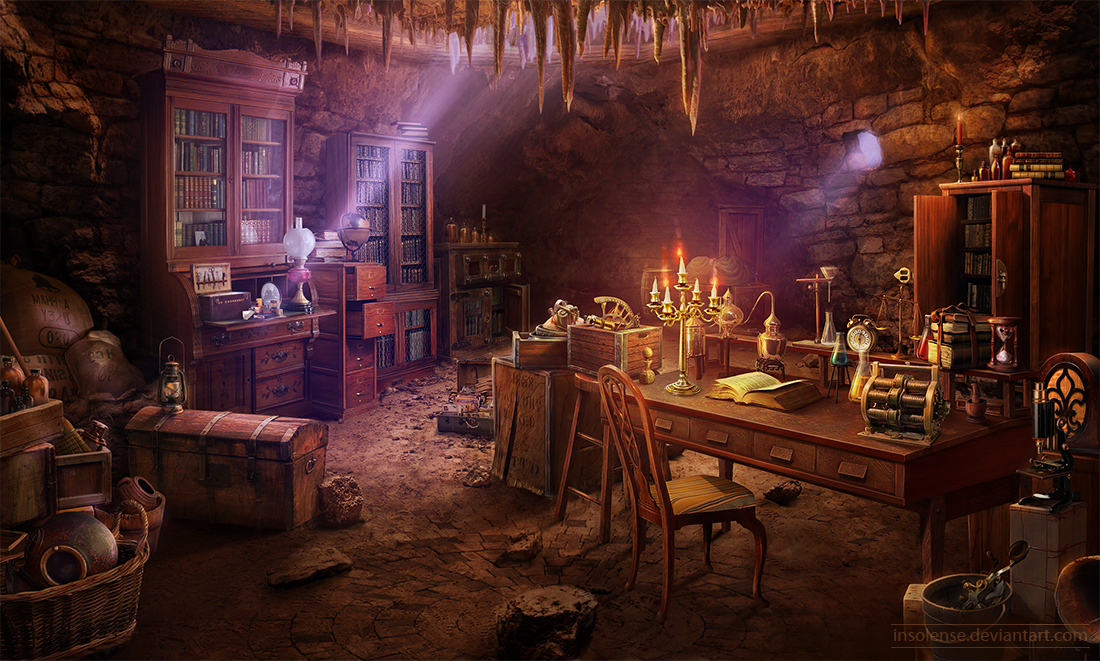 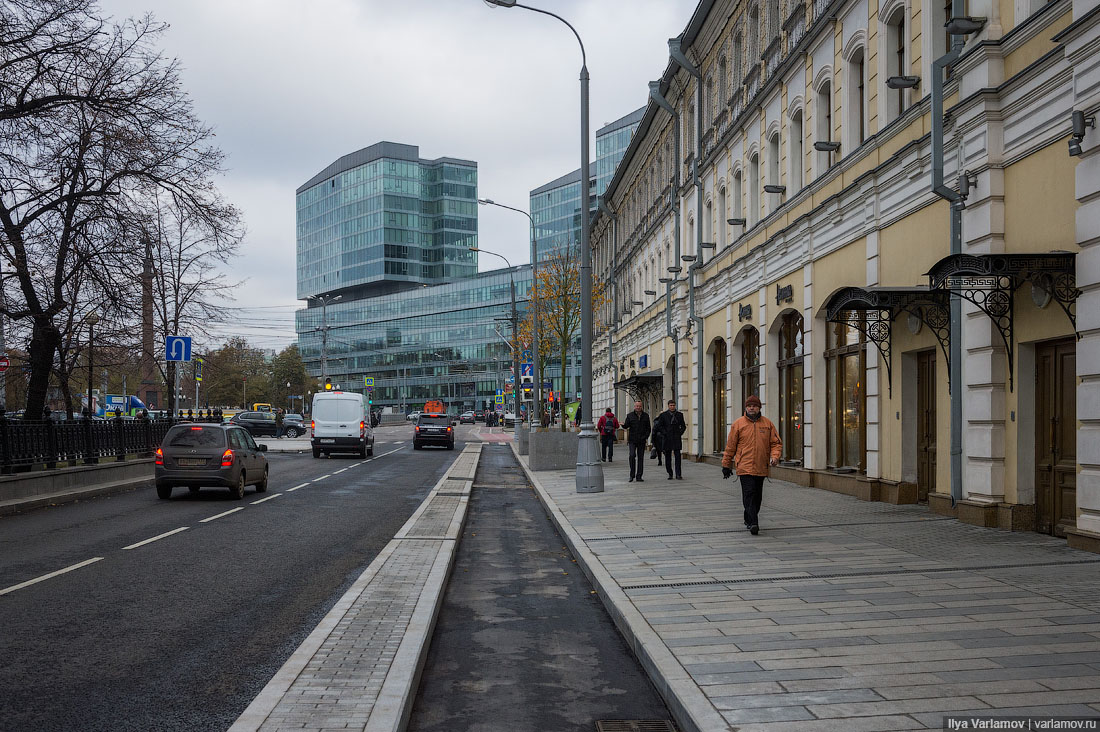 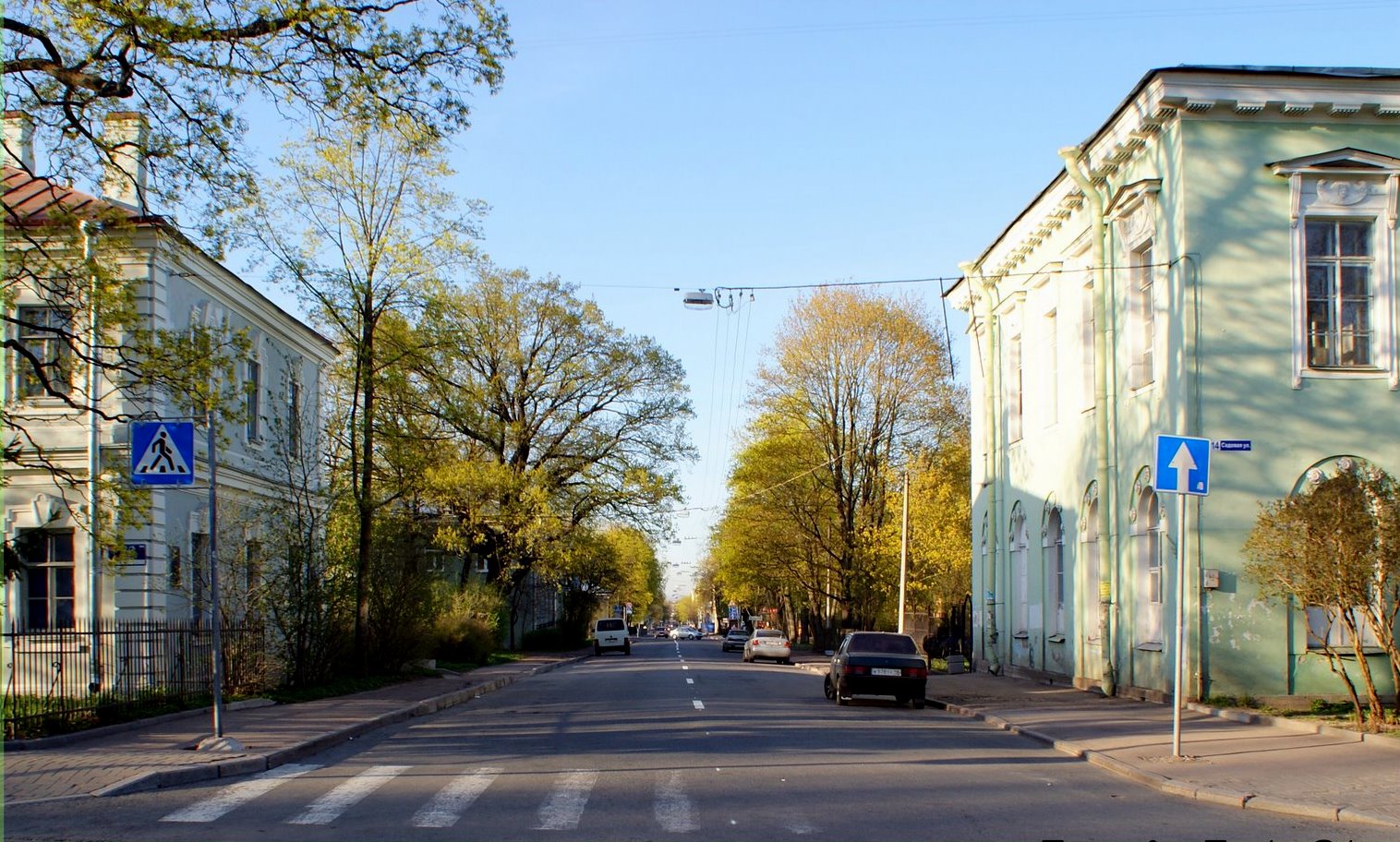 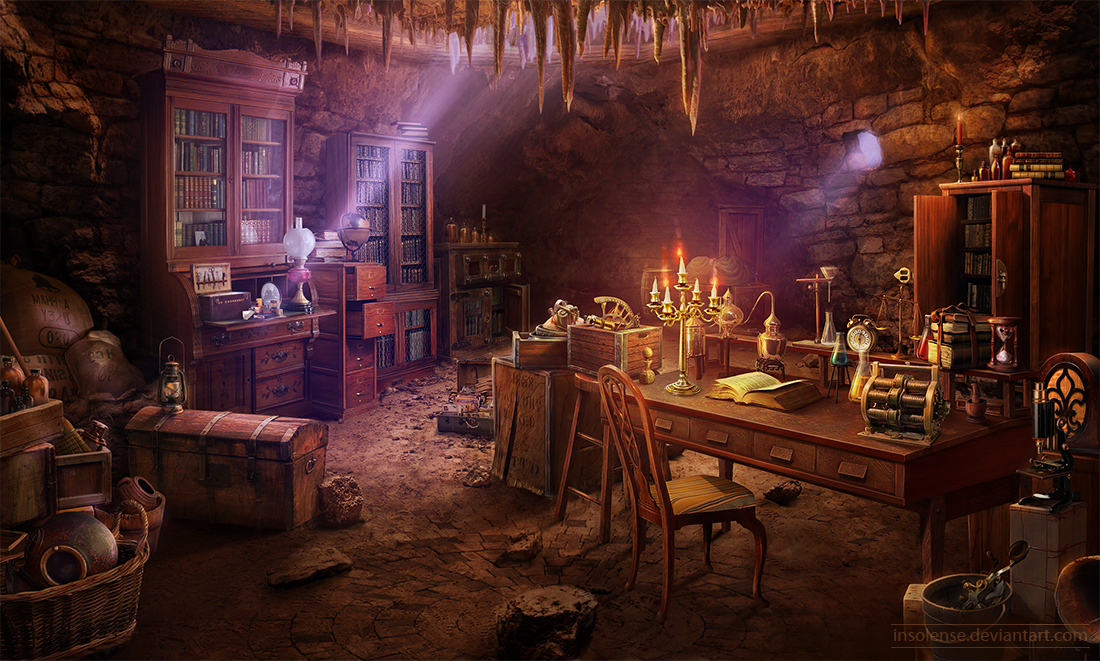 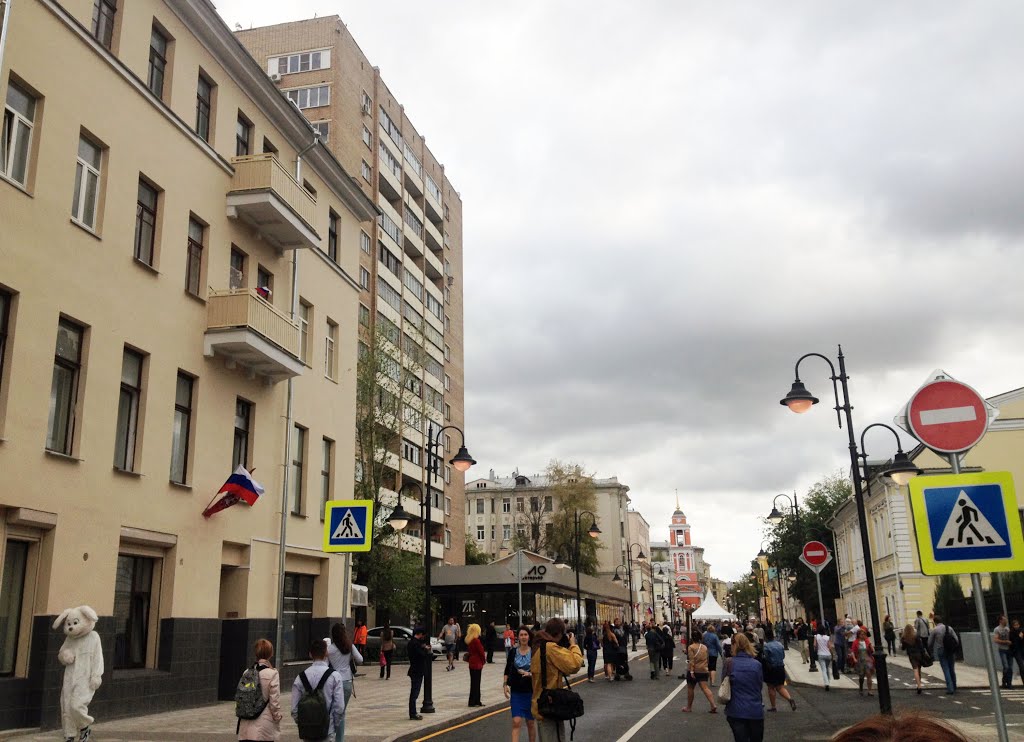 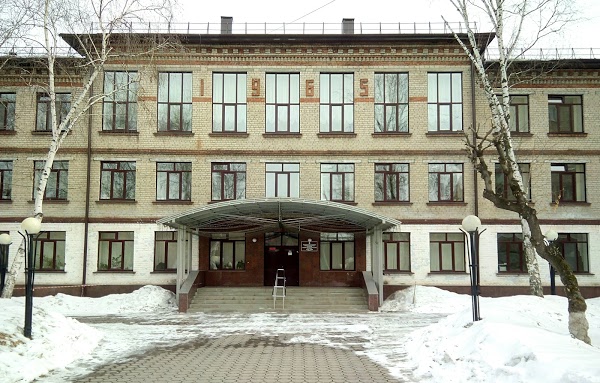 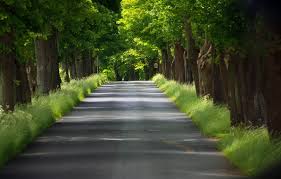 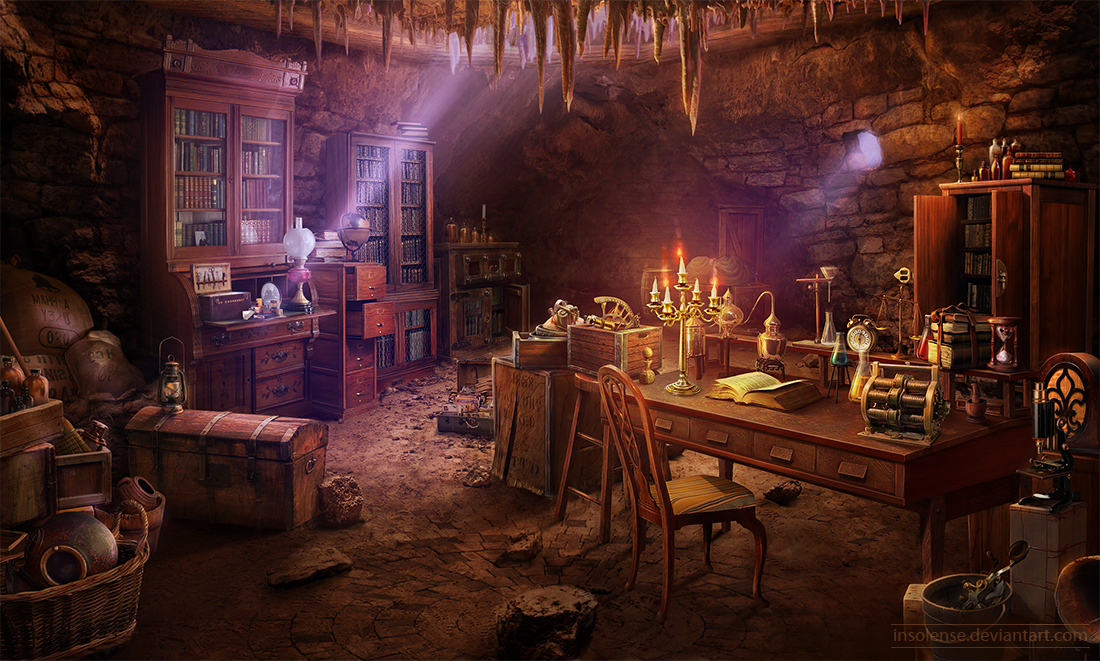 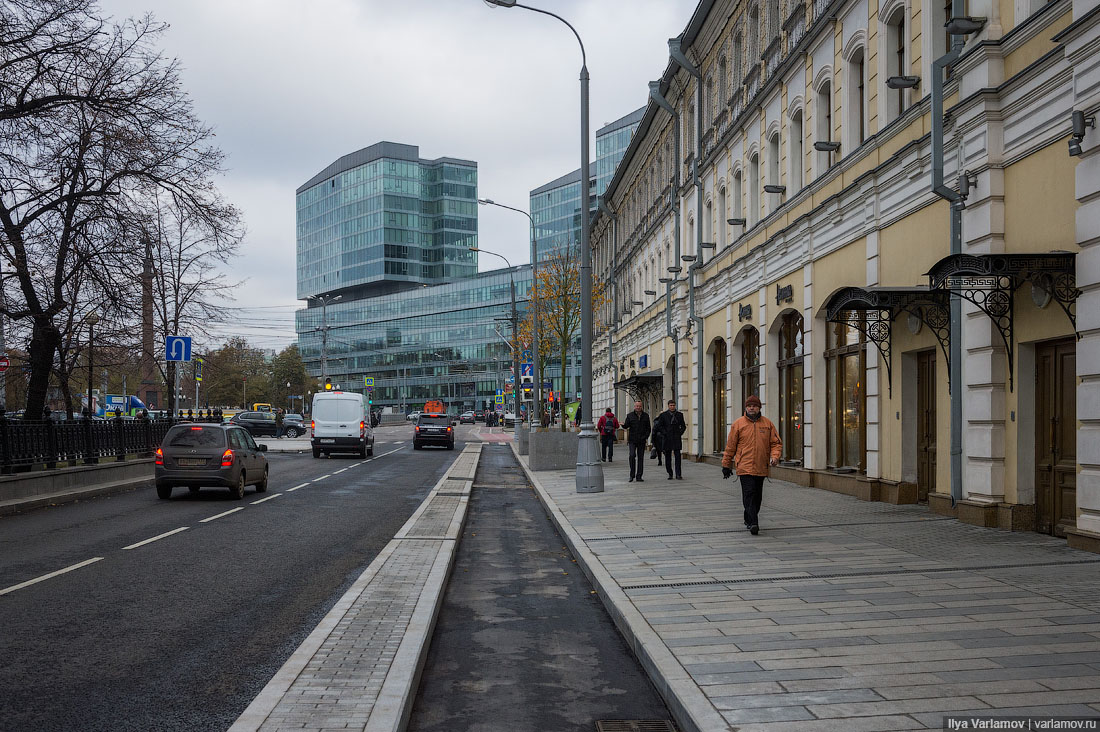 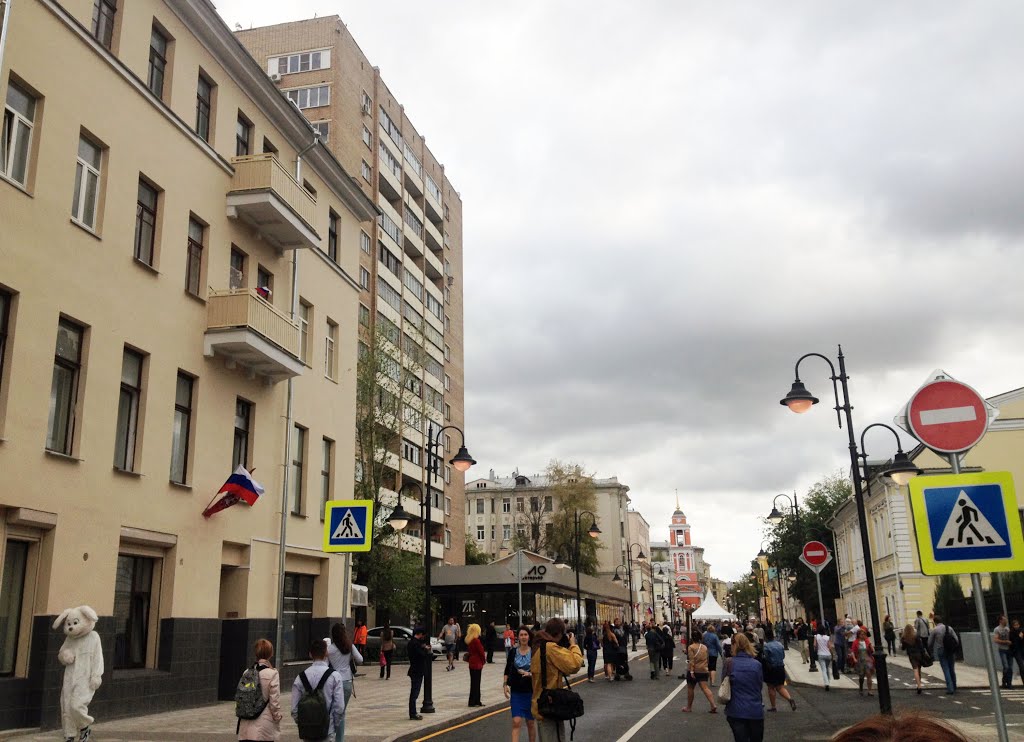 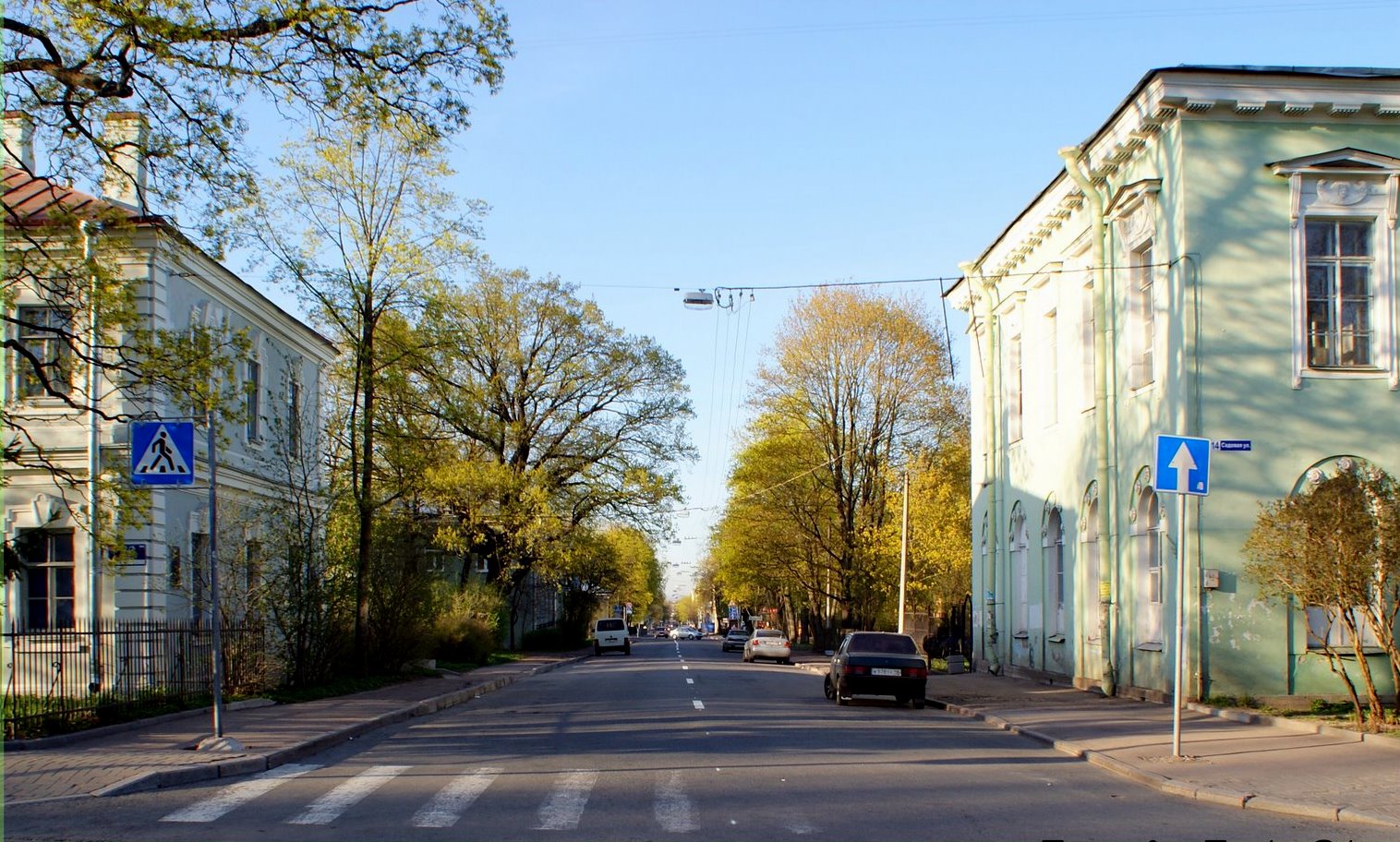 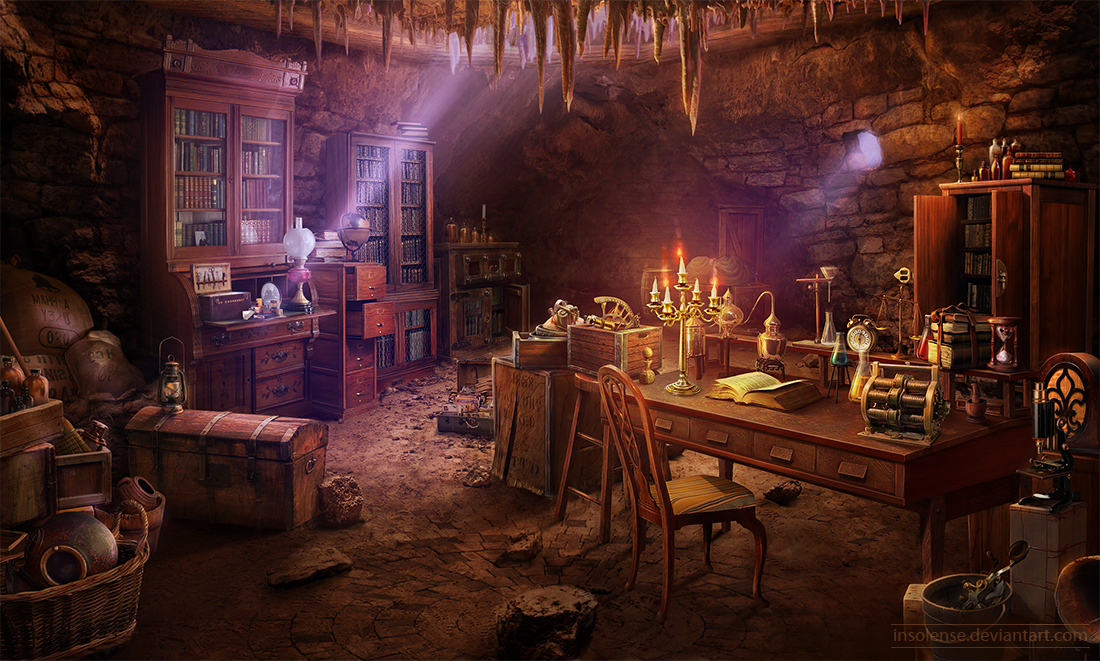 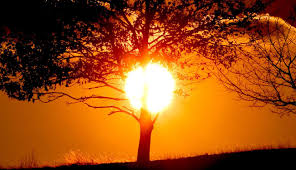 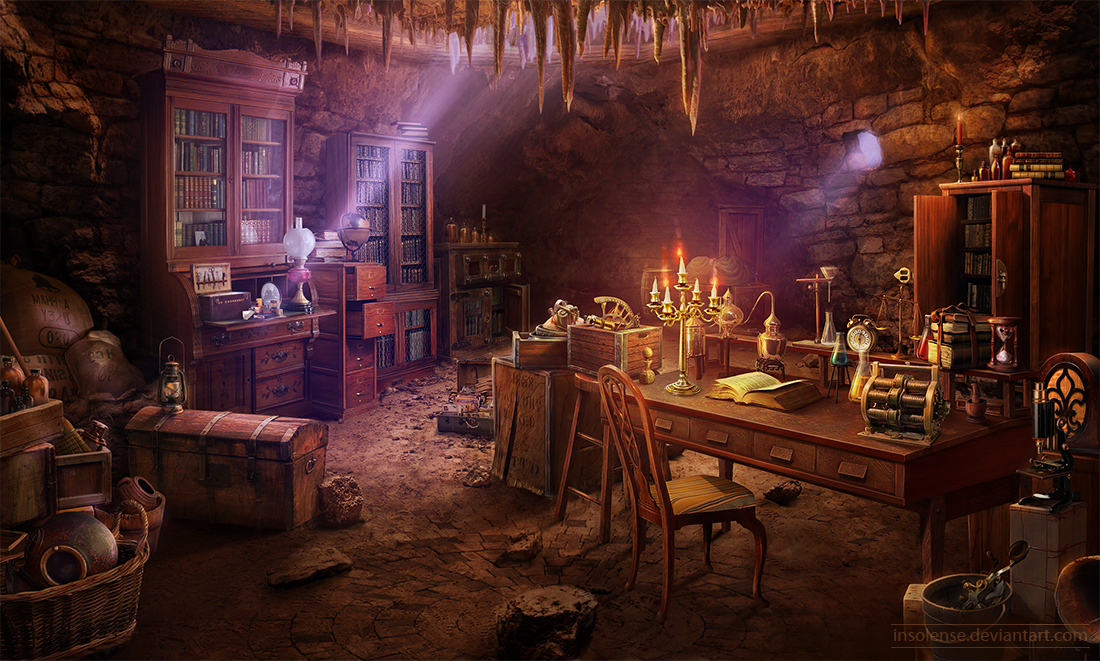